Елементи параболе у „Проклетој авлији’’, Иве Андрића
Бранка Јакшић Провчи
Филозофски факултет у Новом Саду
Авлија живи сама за себе, са стотину промена, а увек је иста.
Вашариште разних раса и народаСпацитемпорална одредишта
Нагнут четвртаст суд који се пуни сенком, издужен и стрм
Сива,тврда, угажена земља
Затворе-
ници и стражари
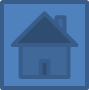 Убого и малокрвно дрво, изранављено и огуљено, живи мученичким животом изван годишњох доба.
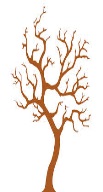 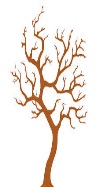 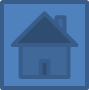 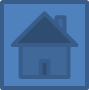 Гвоздена капија
Праг
Пси, мачке и пацови
изнутра
Из Авлије се не види ништа. Вертикалан простор
споља
                                     видљиво         невидљиво
Горе





Доле
небо
Карађозова кућа
кипа-
риси
невидљиви град
џамија
море
Живот у Авлији стварно се не мења никад. Али мења се време...
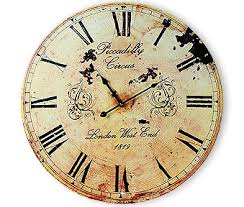 1.
Вратио се у Босну у исто доба године у које је и кренуо из ње годину дана раније
Причао је као човек за кога време нема више значаја.
увод (пролог)
        1.поглавље
						     8.поглавље
        	2.поглавље
                                                             7.поглавље
                3.поглавље
                                                           6.поглавље
                        4.поглавље

                                     5.поглавље
2..
У- Зима је, снег замео све до кућних врата и свему одузео стварни облик, а дао једну боју и један вид.
1-То је читава варош од затвореника и стражара коју Левантинци и морнари разних народа називају Depositio, а која је познатија под именом П р о к л е т а  а в л и ј а, како је зове народ а поготову сви они који са њом имају ма какве везе.
2-Као увек, у сваком злу, први дани у Проклетој авлији били су најгори и најтежи.
3-Ћамил је човек „мешане крви“, причао је Хаим, од оца Турчина и мајке Гркиње.
4-Карађоз је вазда зазирао од политичких затворениа.
5-То је у новом и свечаном облику древна рича о два брата.
6-Ово је само окосница Ћамилове приче, штуро и кратко казана.
7-Младић се није појавио ни другог, ни трећег дана.
8-После два-три дана било је јасно да га неће испитивати због дугих разговора са Ћамилом.
Најбоље је ипак пустити човека да прича слободно.
Nomen atque omen
Растислав
Дуализам и дуалитет
стражари и затвореници
светлост и 
мрак/ дан и ноћ
стари и нови управитељ
2 гроба:
фра Петров и
Ћамилов
два света осуђена на вечити рат
Авлија живи лицима и звуцима
Два ветра: јужни и северни
личност и тело
2 врсте људи
Тихи и гласни кругови људи
2 дечака праве кругове око Петра
2 иследника
Младић је бацао погледе ...иза круга ове слабе светлости.